Welcome
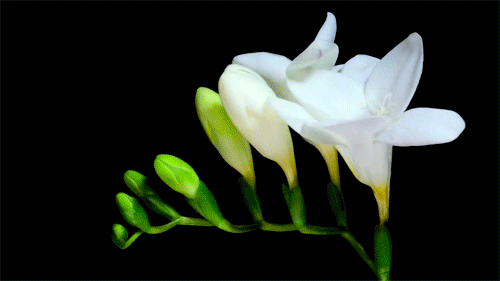 My dear students of class seven.
Identity
Lesson
Teacher
Class: Seven
Subject: English for Today
Unit: Four (People who make a difference)
Total Students: 58
Time: 40 minutes
Date: 20-05-2019
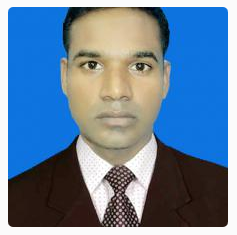 Md. Shorifuzzaman Siddique
Assistant Teacher (English)
Newashi Islamia Alim Madrasah,
Nageswari, Kurigram.
Let’s see some pictures…
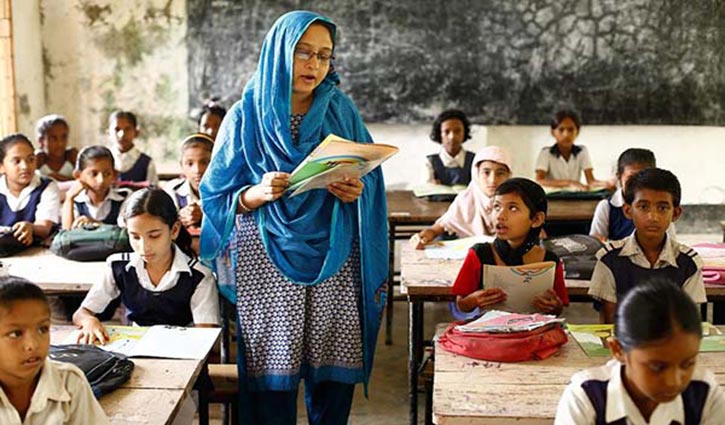 Let’s see some pictures…
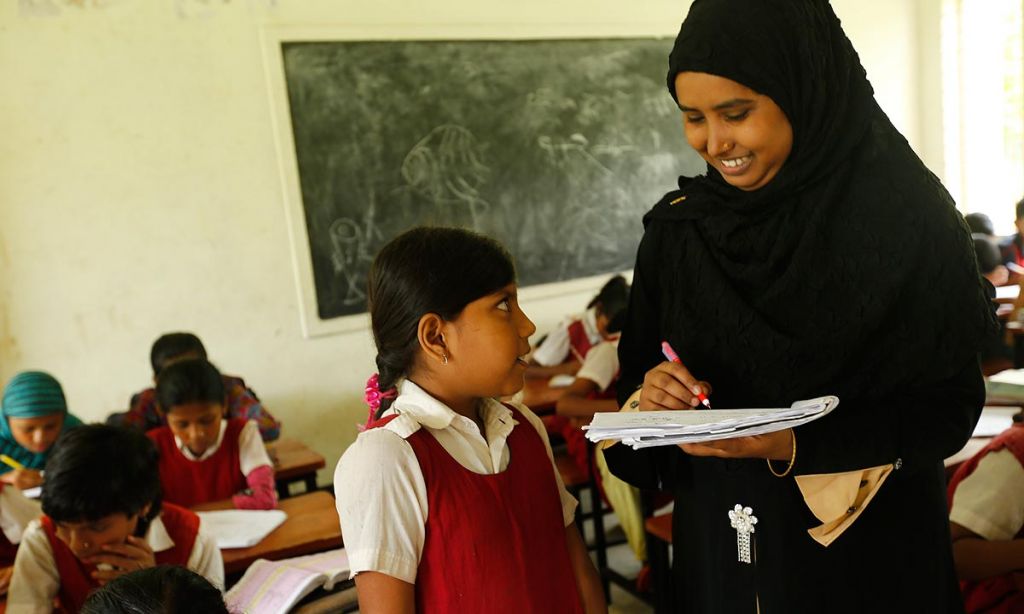 Let’s see some pictures…
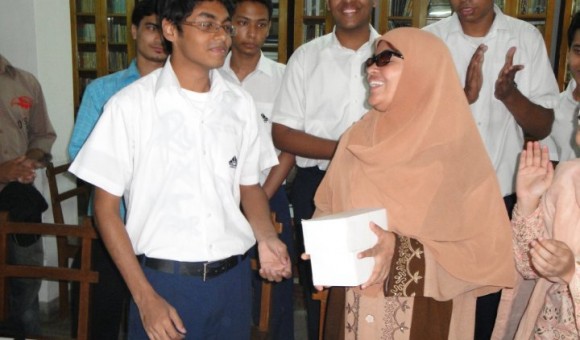 Today’s lesson is…
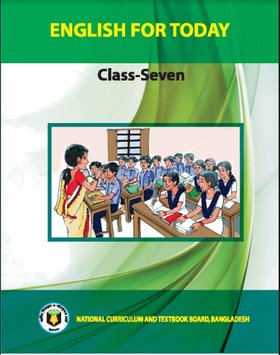 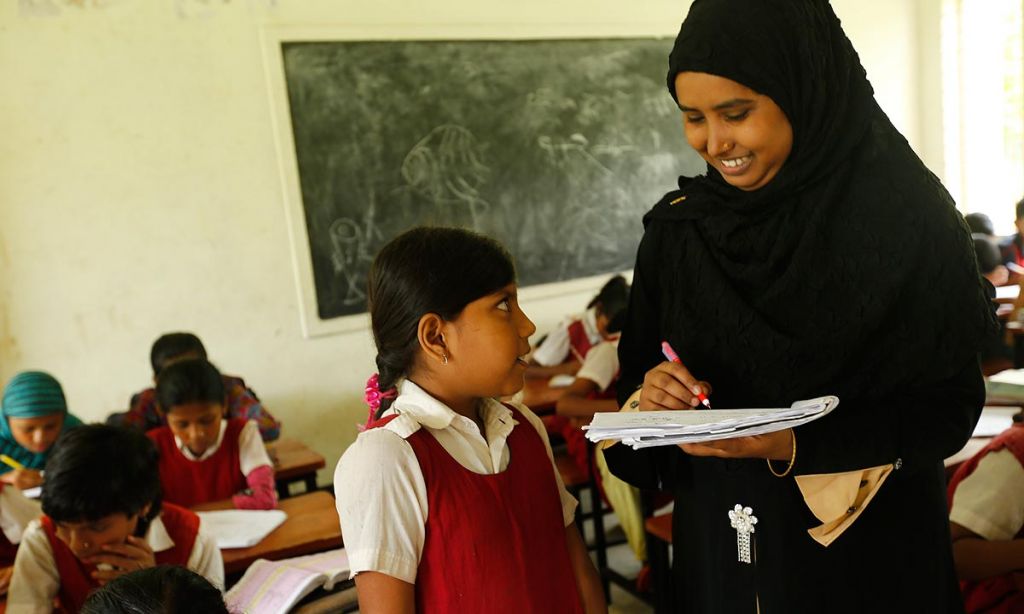 A teacher (2)
Learning Outcomes
After we have studied this unit, we will able to…
Can tell the meaning of the key words  from the text.
Read and understand the text.
Ask and answer the questions.
Talk people, places and event.
Key words of the text…
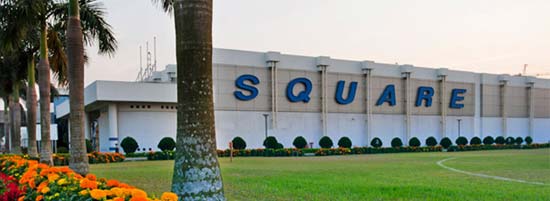 A commercial business
Company
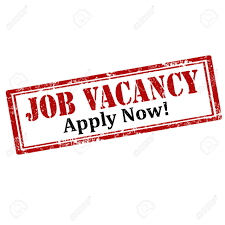 Empty post
Vacant
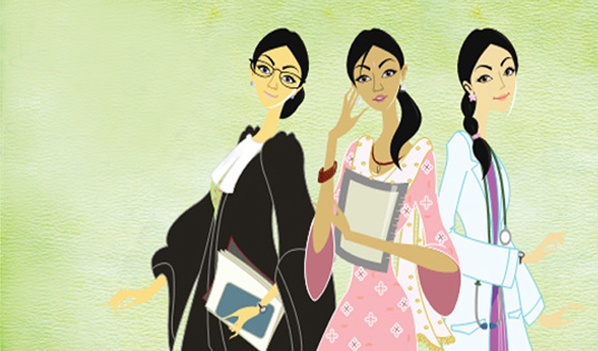 relative social or professional position
Status
Key words of the text…
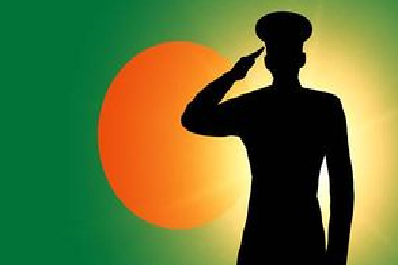 Admiration for someone because of their qualities or achievements
respect
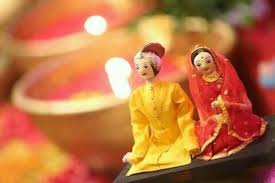 a relative by marriage
In-low
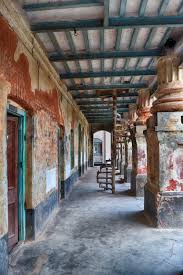 a usually narrow passageway or route
corridor
Key words of the text…
based on formal study especially at an institution of higher learning
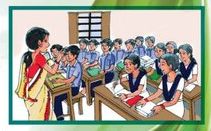 academic
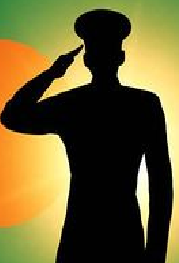 to feel respect and approval
admire
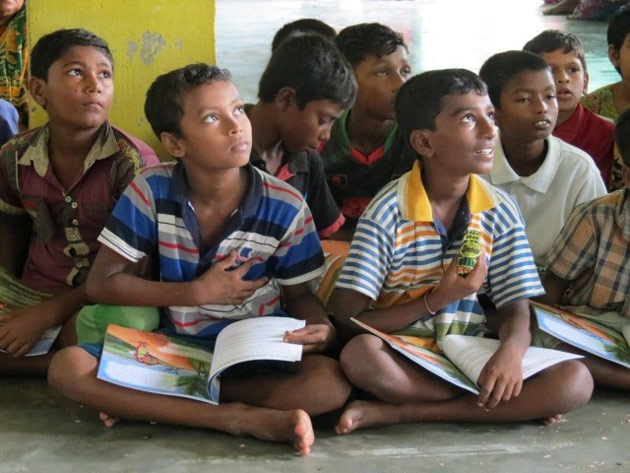 to influence, move, or guide
inspire
Read text silently about Ms Shahana Huda
5 minutes
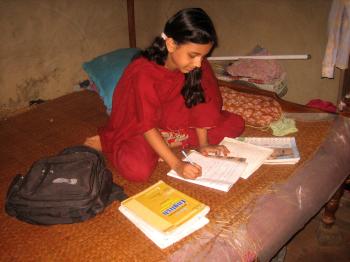 Single work- 5 min
company
vacant
Status
In- lows
Corridor
Academic
Admire
Demonstrate
Inspire
Let’s know something about the text…
Mr. Zamil Huda was an employee in a company office where has a vacant position and he wanted to join Shahana for the post.
Shahana was going to join in the local High Madrasah but her husband and other person of her family did not support her.
She joined the Madrasah against the will of the family.
She worked both in family and Madrasah.
Every day works hard to prepare his lessons.
Let’s know something about the text…
She helps both bright and weak students.
The student often come to her in the teacher’s room, in the corridor and even on the road to talk about any academic problem.
She gain popularity from students, teachers, Superintendent and other people of the locality.
One day her husband realized about shahana and he told her, “Teaching is more than a job”
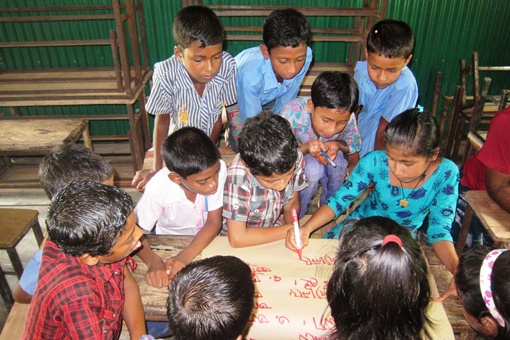 Group Work- 10 min
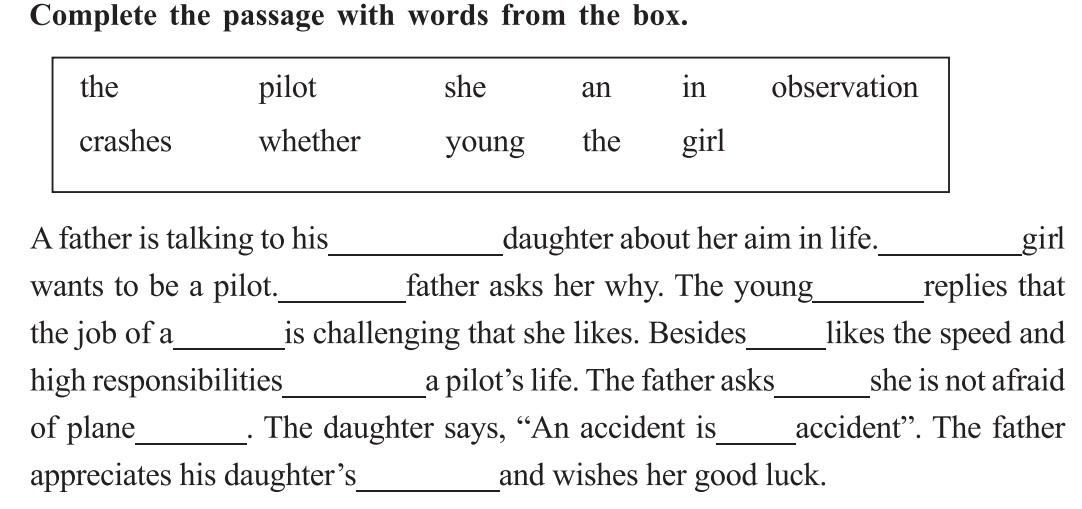 young
the
the
girl
pilot
she
whether
in
crashed
an
observation
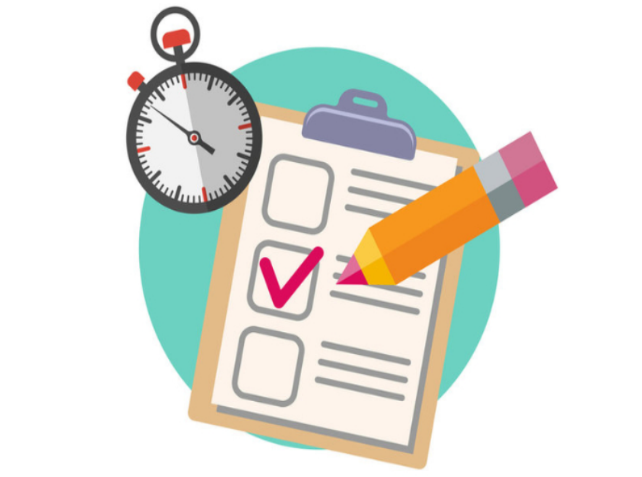 Evaluation
Answer the following questions:
1.   Who was Mr. Zamil  Huda?
Ans: Mr. Zamil Huda is Shahana’s husband and is an employee in a company office.
2.   What did Zamil Huda want?
Ans:	Zamil Huda wanted that Shahana would join in his firm.
3.   What is Shahana’s profession?
Ans:  Ms Shahana is a teacher in a local High Madrasah.
4.   Who respected to Shahana?
Ans: Shanana was respected by the students and gurdians, teachers, superintendent and other people of the locality.
5.    How did Shahana become popular?
Ans: She worked both her family and institute. She helped both bright and weak students. She did not only teach her subject, she care for her students. She  loved them. She herself demonstrate good behavior and inspire them to be good. That’s all she did.
Home Work
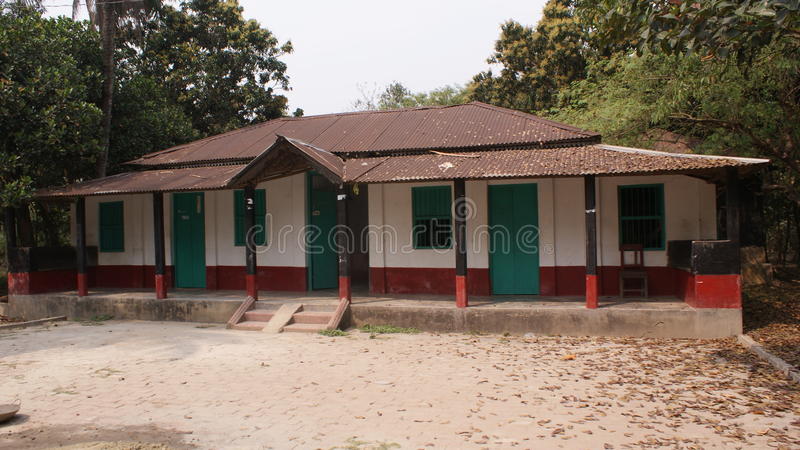 Write a paragraph about ‘Your Favorite Teacher’ according to the text.
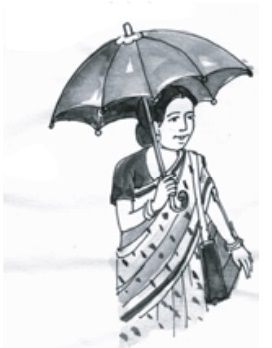 Thank you all